Mandatory Borrower Training Lead Service Line Inventory Projects
Kentucky Infrastructure Authority
			
									
September 25, 2024
Agenda
DWSRF Lead Inventory Basics

Lead & Copper Rule Compliance

Environmental Review Guidelines

Reporting/Record Keeping

Pay Requests
Drinking Water State Revolving Fund
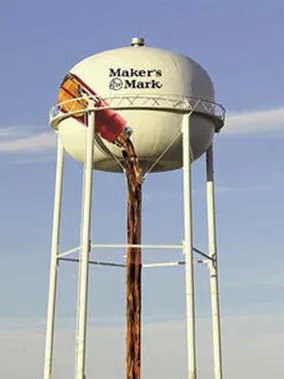 Also called the DWSRF, or Fund F 

Low-interest loan program for drinking water infrastructure projects

Purpose is to protect public health & achieve objectives of the Safe Drinking Water Act

Congress appropriates funding, EPA awards capitalization grants to each state
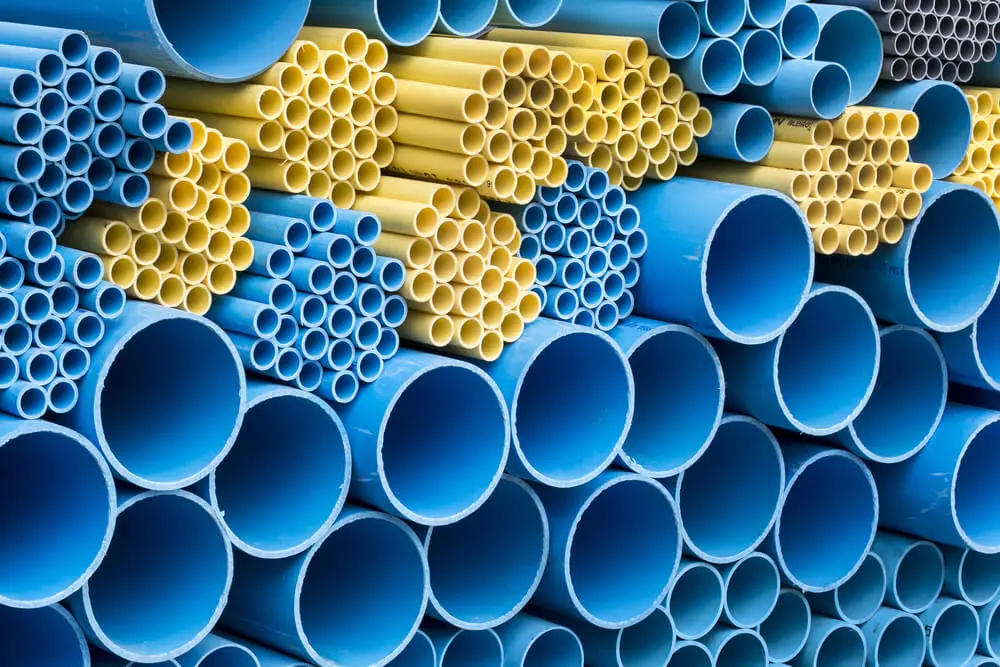 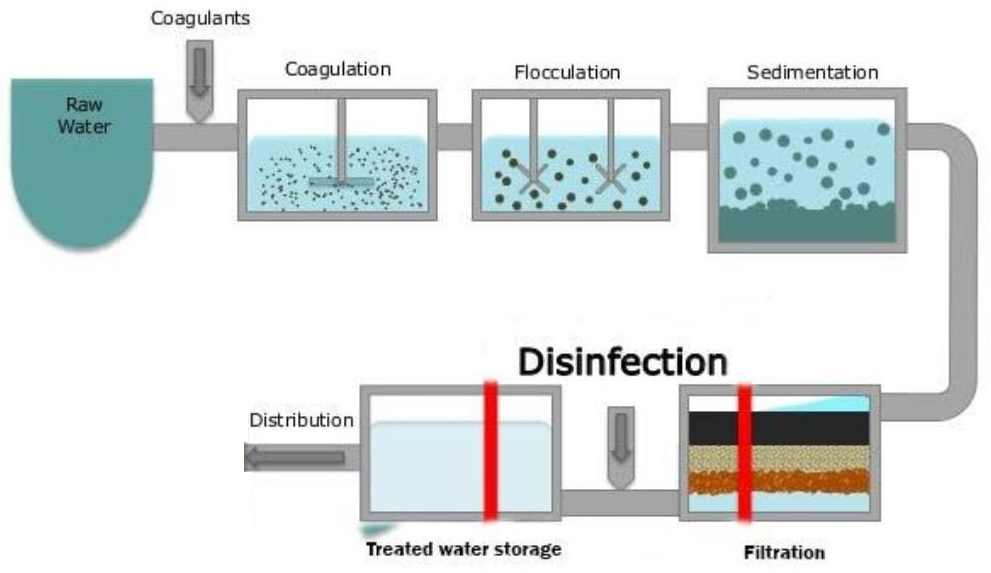 Infrastructure Investment & Jobs Act (IIJA)
Also known as the Bipartisan Infrastructure Law (BIL) 
Signed into law 2021
Drinking Water State Revolving Fund - 5 additional capitalization grants
Service line inventory
Lead service line replacement
Ends 2026
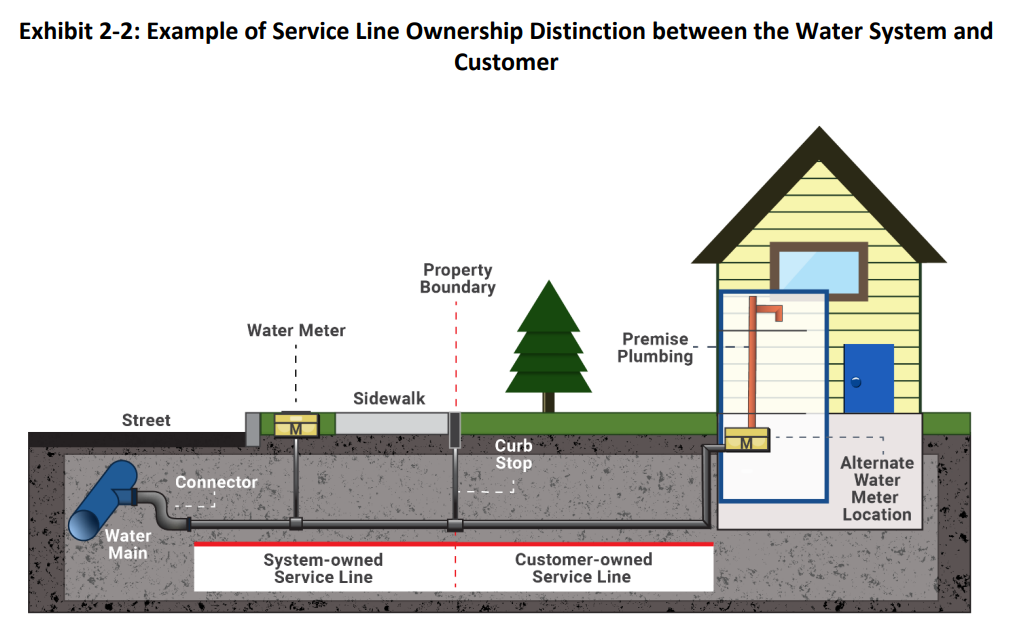 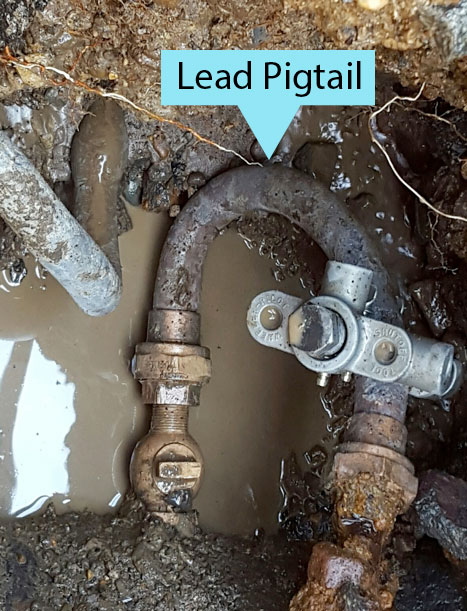 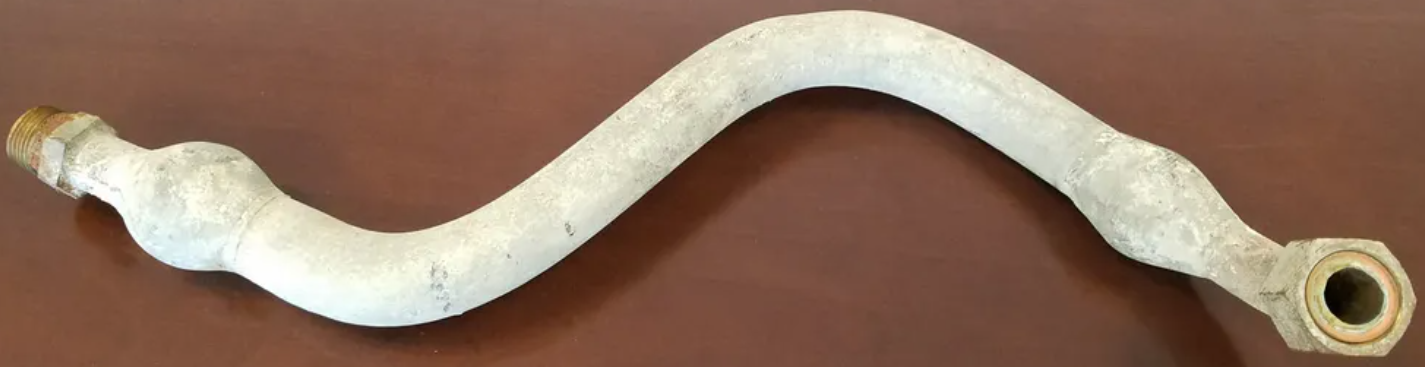 Eligible Uses of DWSRF Lead Fund
Shall otherwise be a DWSRF eligible project, and

Shall be a project or associated activity directly connected to the identification, planning, design, & replacement of lead service lines.

Methods of investigation to develop inventories include: 
visual observation, water quality sampling (non-compliance), excavation, vacuum or hydro-excavation, statistical analysis, and emerging technologies
Safe Drinking Water Act
Procurement & Reporting
Pay Requests
Project Closeout
Contacts
Kelly Cunnagin 
502-892-3178
kelly.cunnagin@ky.gov  

Milward Dedman 
502-892-3179
milward.dedman@ky.gov 

Russell Neal
502-892-3030
russells.neal@ky.gov
Carmen Ignat 
502-892-5844
carmenv.ignat@ky.gov 

Debbie Landrum
502-892-3454
debbie.landrum@ky.gov 

Don Schierer
502-892-3486
donald.schierer@ky.gov 

Julie Bickers
502-892-3455
julie.bickers@ky.gov
Q & A
Thank you for attending.